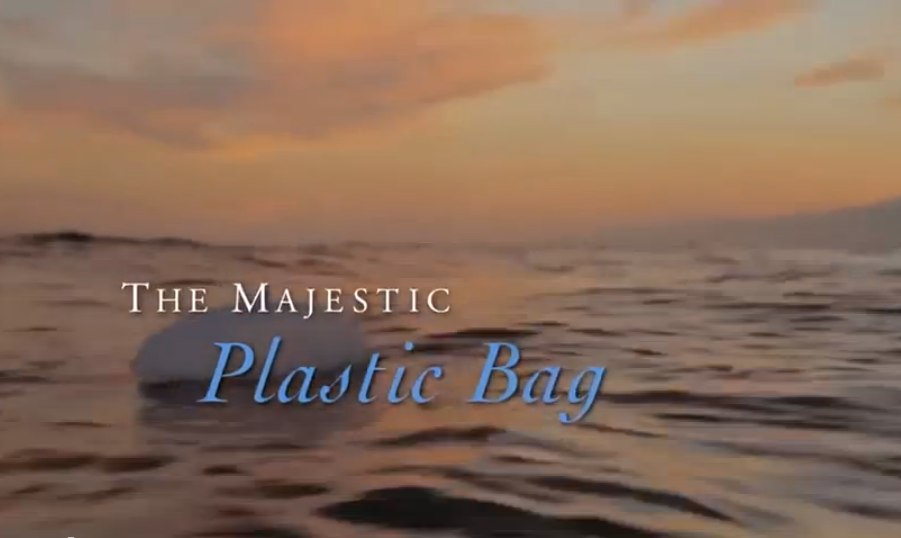 A Global Concern
Olivene McIntosh
Ditmas Jr. High School
Convenient                                                                      Wreaking      Handy                                                          Havoc
Small Groups3 Minutes
Think about your daily lives. What are the many ways in which you use plastic bags?

What do you think life would be like without plastic bags?  Why?
Working in your groups, select  a:
	Time Keeper
	Facilitator
	Record Keeper
	Reporter

Discuss the questions listed on the right.

Record your responses on  chart paper.

Select two group members to share out
A Brief History  Plastic Bags
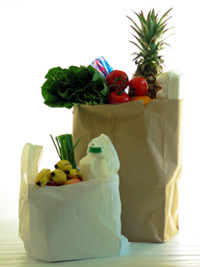 1977Yeah Plastic!
Plastic bags were introduced to shoppers in 1977.  At the time, they seemed like a better alternative over paper bags.  They were cheaper to produce, required less energy, less water, the finished bags took up less space, was more durable for customers, and cost about 1/3 the cost of paper bags.
At That TimeSave the Environment
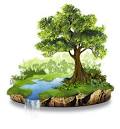 Plastic bags seemed better than paper bags for the environment.
End of 1985
75 percent of U.S. grocery stores carried plastic bags.
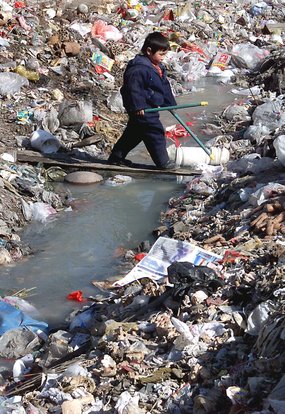 Early 2000’s
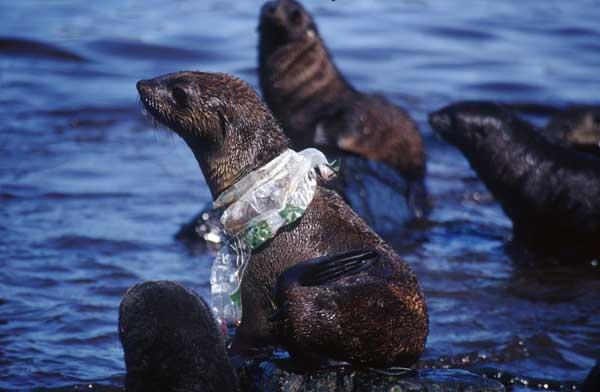 However, by the early 2000s, the world recognized that plastic bags were creating huge issues for marine life, wild life and the environment.
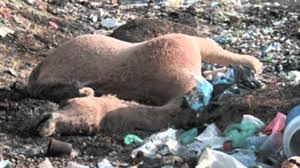 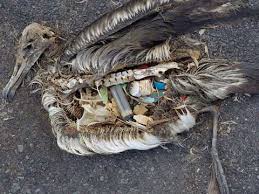 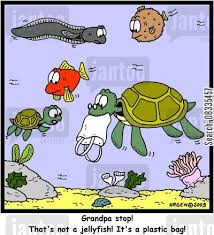 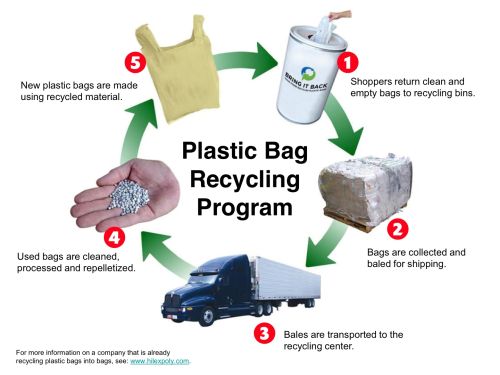 Mid-2000s
An infrastructure was developed for recycling plastic bags, which had the potential to be a great solution to the plastic bag problem.
Today
Several governments worldwide have begun placing restrictions on or have outright banned plastic bag use.  What once started out as a good intention has turned into a global environmental issue of current times.
What may the reasons be why governments around the world are placing restrictions on or banning plastic bags?
Small Group3 Minutes
Discuss the question listed on the right.


Words to Know
Ba n –To prohibit (an action) or forbid the use of (something), especially by official ruling 

Restriction – The action of limiting or the state of being restricted

Record your responses on  chart paper.

All group members must prepare to participate in Whole Group Discussion
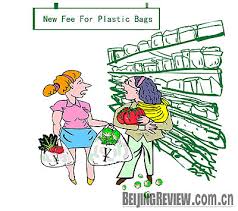 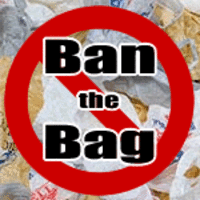 We will use the six step Public Policy Analyst (PPA) to research, evaluate and create a PowerPoint presentation of the global use of plastic bags
Define the problem
Gather the Evidence
Identify the Causes
Evaluate an Existing Policy
Develop Solutions
Select the Best Solution
Define the Problem 	Identifying the problem (Worksheet #1)
2

Identify the  location  of the problem
1 

What are the problems associated with using plastic bags
3

What are the undesirable social condition that result from using plastic bags
Gather  the EvidenceIt’s Research TimeGathering Evidence (Worksheet #2)
(Be precise, present evidence to support you claim)
begin research by visiting Google, Yahoo, Ask, etc.
develop and conduct surveys 
read magazines and journals
note case studies
 use statistics
 conduct interviews
Identify the CausesIdentifying Causes of the problem (Worksheet #3)
What are the problems associated with using plastic bags?

Can you show evidence to
 support your facts?
Evaluate an existing policy Evaluate the Policy (Worksheet #4)
2

What are the advantages and disadvantages of this policy?
3 

Should this policy be replaced? Strengthened? Improved?
1

What is one current policy dealing with the use of plastic bags?
Develop SolutionDevelop a Solution to the problem (Worksheet #5)
What are original public policy alternatives?
	*Propose at least 3 new policies

Are all the public policy alternatives at the same geographical level?
*Be specific, specify the government agencies that
 will carry out the proposal

  Which proposal is the most promising
*Use you group to decide
which proposal is most promising
Select the Best Solution                                     Selecting the Best Solution (Worksheet #6)
2

Where does your policy falls on the matrix of feasibility?
3

Is it highly achievable or not very adequate?
1

What are three ways to reduce or prevent the negative effects of plastic bag use?
Plastic Bags
Helpful
Convenient & Handy
Harmful
Wreaking Havoc
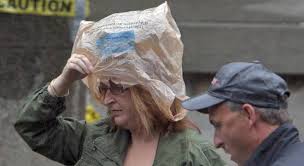 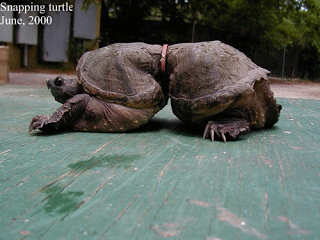 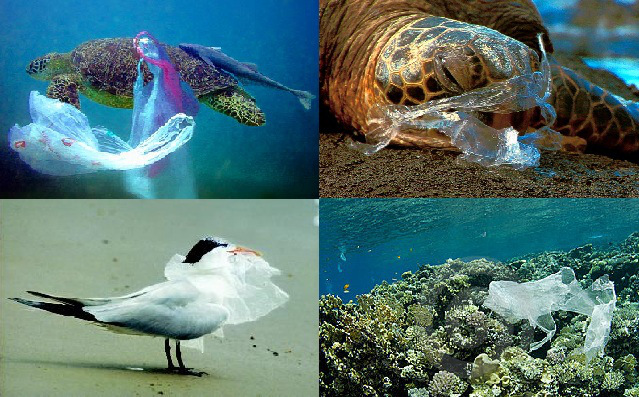 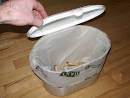 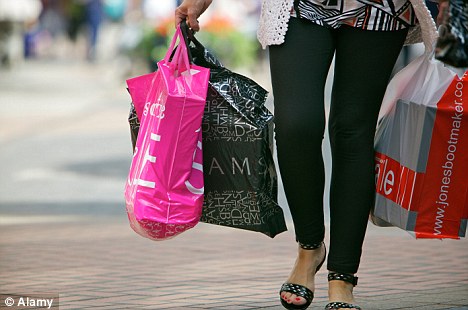 Think Share Pair Turn and Talk2 Minutes
Why should we care?
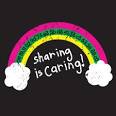 Discuss the question listed on the right.



All members must prepare to participate in Whole Group Discussion